Chap. 21 – Les risques liés aux échanges internationaux
1. Identifier les risques
Le risque 
est un événement incertain, 
susceptible d’entrainer des répercussions négatives 
sur la réalisation des activités de l'entreprise 
à l'étranger.
1. Identifier les risques à l’export
1.1. Les risques géopolitiques
1. Identifier les risques à l’export
1.1. Les risques géopolitiques
1. Identifier les risques à l’export
1.2. Le risque commercial (ou de crédit)
= Risque de défaillance de l'acheteur qui ne respecte pas le contrat initial : retard de paiement, non-paiement, rupture de contrat. 
=> Il dépend des caractéristiques de l'acheteur et de la durée du délai de paiement accordé
1. Identifier les risques à l’export
1.2. Le risque commercial (ou de crédit)
Des sociétés de notations évaluent la solvabilité d’un client potentiel. Ce service est payant. 
D'autres évaluent l'environnement global des affaires dans un pays et la capacité de paiement de l'ensemble des entreprises de ce pays
1. Identifier les risques à l’export
1.3. Le risque de change
Le taux de change est le cours d'une devise (ou monnaie) par rapport à une autre monnaie. 
Il existe dès que la monnaie dans laquelle l'échange est facturé n'est pas l'euro, car il existe une incertitude sur l'évolution de cette monnaie par rapport à l'euro. 
Le risque n'existe pas pour les pays de la zone euro.
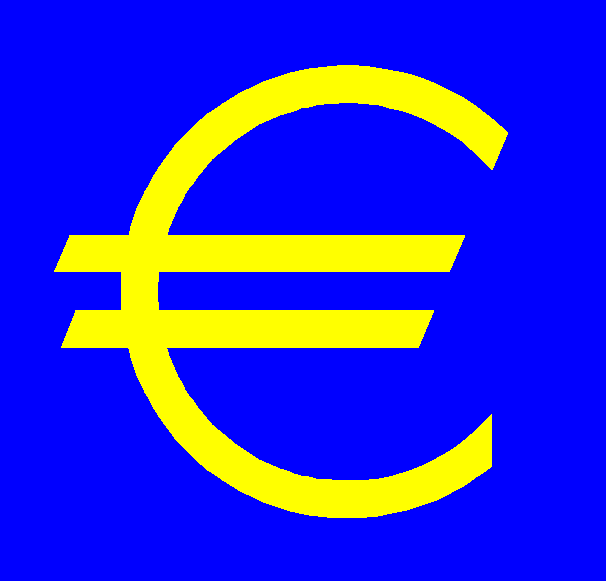 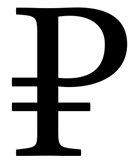 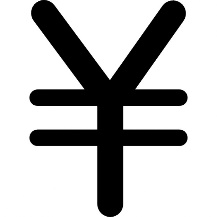 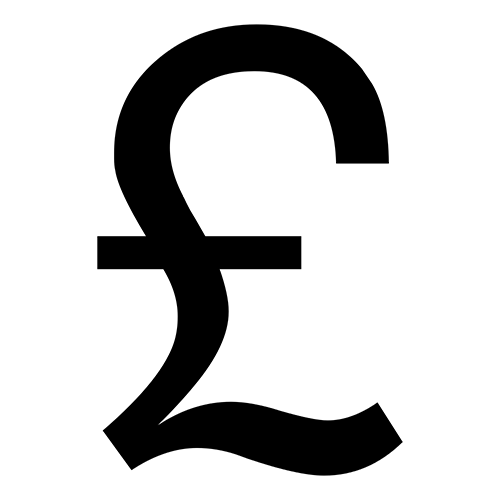 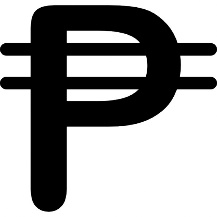 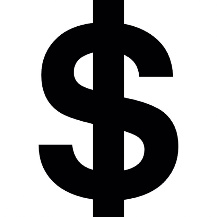 1. Identifier les risques à l’export
1.4. S’informer sur les risques
L’entreprise qui travaille à l’export doit mettre en place une veille destinée à identifier les risques potentiels afin de prendre les mesures adaptées aux diverses situations rencontrées.
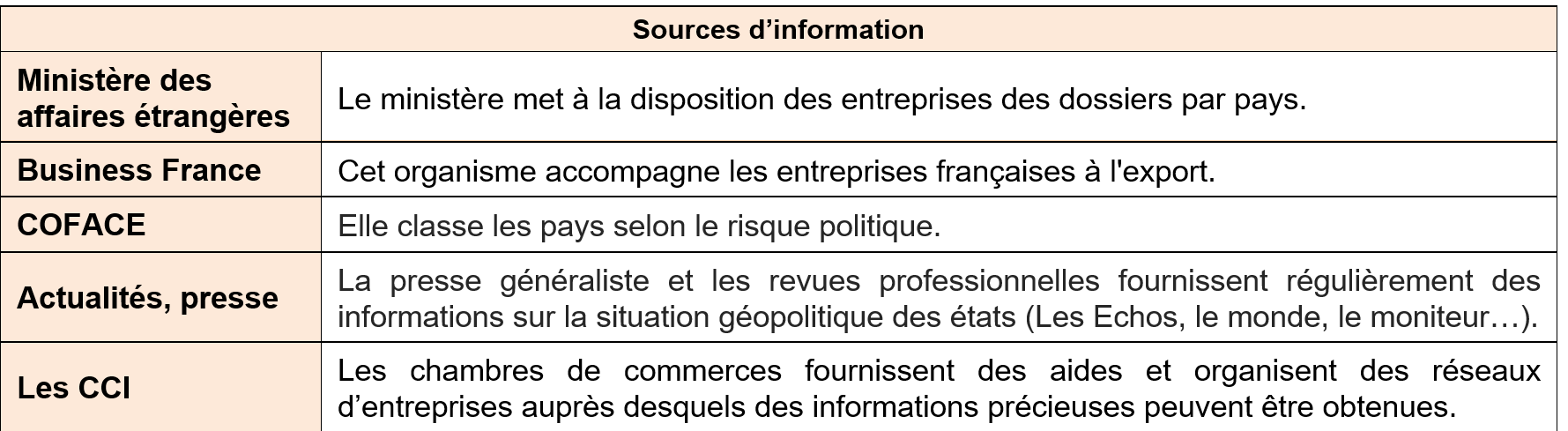